The autonomic nervous system in anaesthesia and pain management
Carsten Bantel MD; PhD; FRCA; FFPMRCA
Clinical Senior Lecturer
Anatomy
Nervous System
Central Nervous System (CNS)
Peripheral Nervous System (PNS)
Autonomic Nervous System (ANS)
Somatic Nervous System
Parasympathetic Part
Sympathetic Part
Anatomy: Sympathetic Part
Nerves arise from spinal cord T1-L2 lateral horns (white ramus communicans)
 3 fates possible: 
	a) relay in corresponding ganglion 	and travel with corresponding spinal 	nerve; 
	b) ascend or descend; 
	c) pass through and synapse in 	periphery
 Long postganglionic neurons travel to peripheral organs
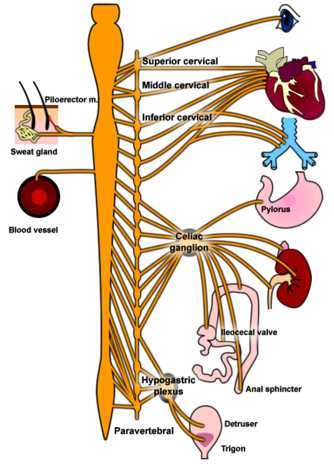 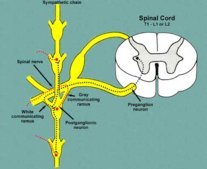 Anatomy: Parasympathetic Part
Two Components:
Sacral Outflow ( S2-S4): pelvic splanchnic nerves
Cranial Outflow:
N. III (oculomotor)
N. VII (facial)
N. IX (glossopharyngeal) 
N. X (vagus)

Long pre-ganglionic fibers synapse close to or in end-organ with postganglionic fibers
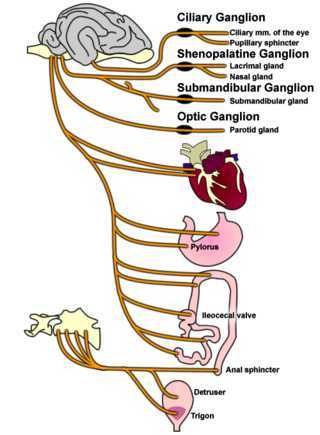 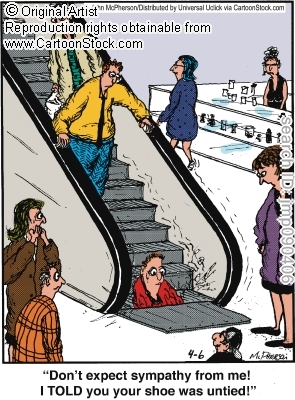 Physiology: Sympathetic Part
“Fight and Flight”
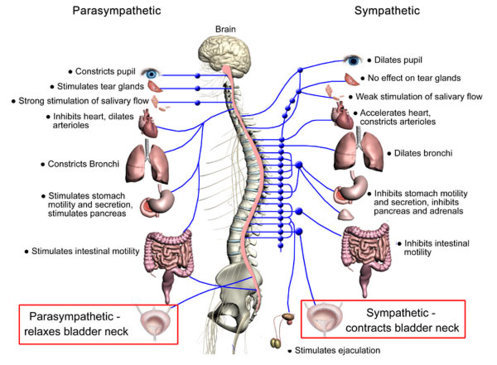 Physiology: Parasympathetic Part
“Rest and Digest”
N. III (oculomotor): 
sphincter pupillae + ciliary muscle > constriction of pupil + accommodation
N. VII (facial): 
supply of lacrimal, submandibula & sublingual salivary glands
N. IX (glossopharyngeal):
Secretomotor to parotid gland 
Splanchnic Nerves: 
rectum + anal sphincter
bladder wall + vesical sphincter
vasodilation of cavernous sinuses in penis & clitoris
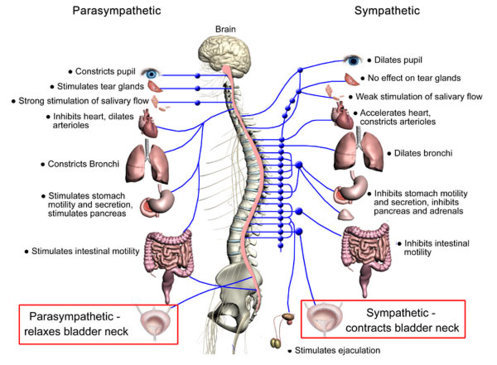 Physiology: Parasympathetic Part
N. X - Vagus Nerve - most important branches
Meningeal branch - dura
Recurrent laryngeal - motor supply to intrinsic muscles of larynx > vocal cord palsy
Cardiac - inhibition of conduction, contraction, excitability
Pulmonary branches - bronchioconstrictor
Oesophageal, gastric, hepatic, coeliac branches - digestion
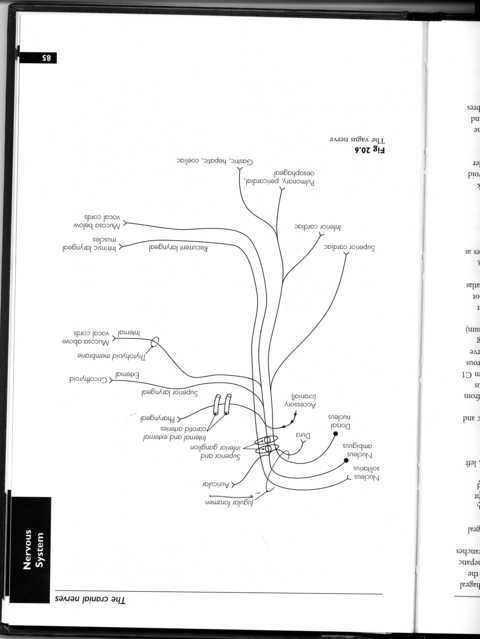 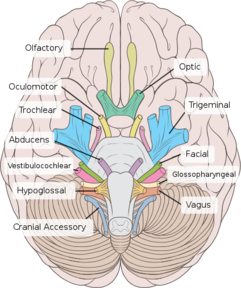 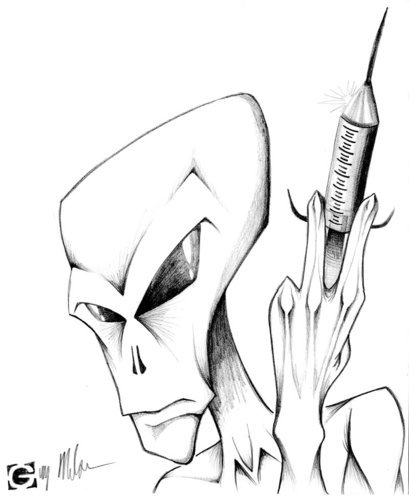 Pharmacology: General Aspects
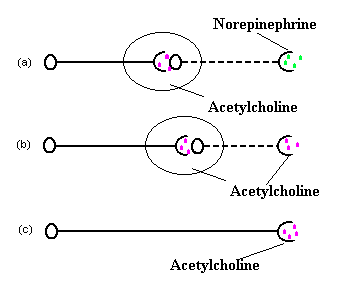 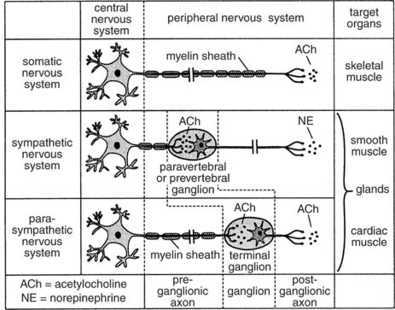 a) Sympathetic nerve
b) Parasympathetic nerve
c) Somatic nerve
Pharmacology: Sympathetic Part
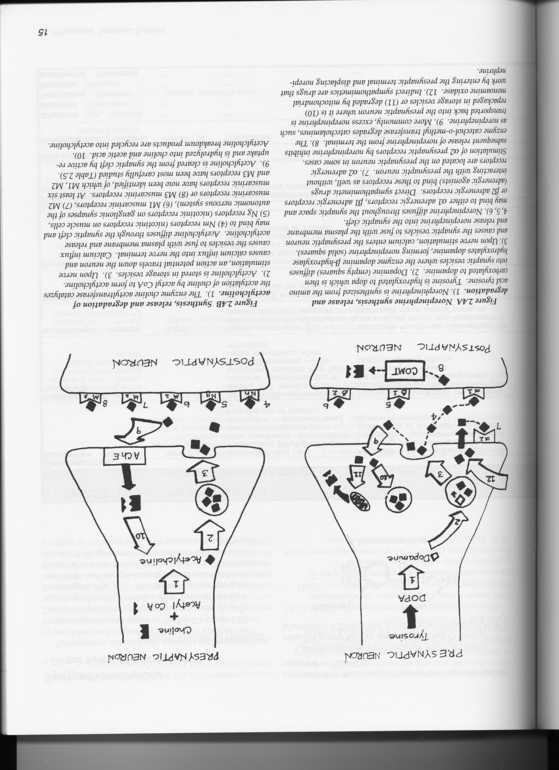 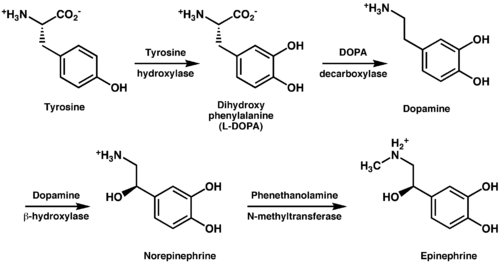 Pharmacology: Sympathetic Part
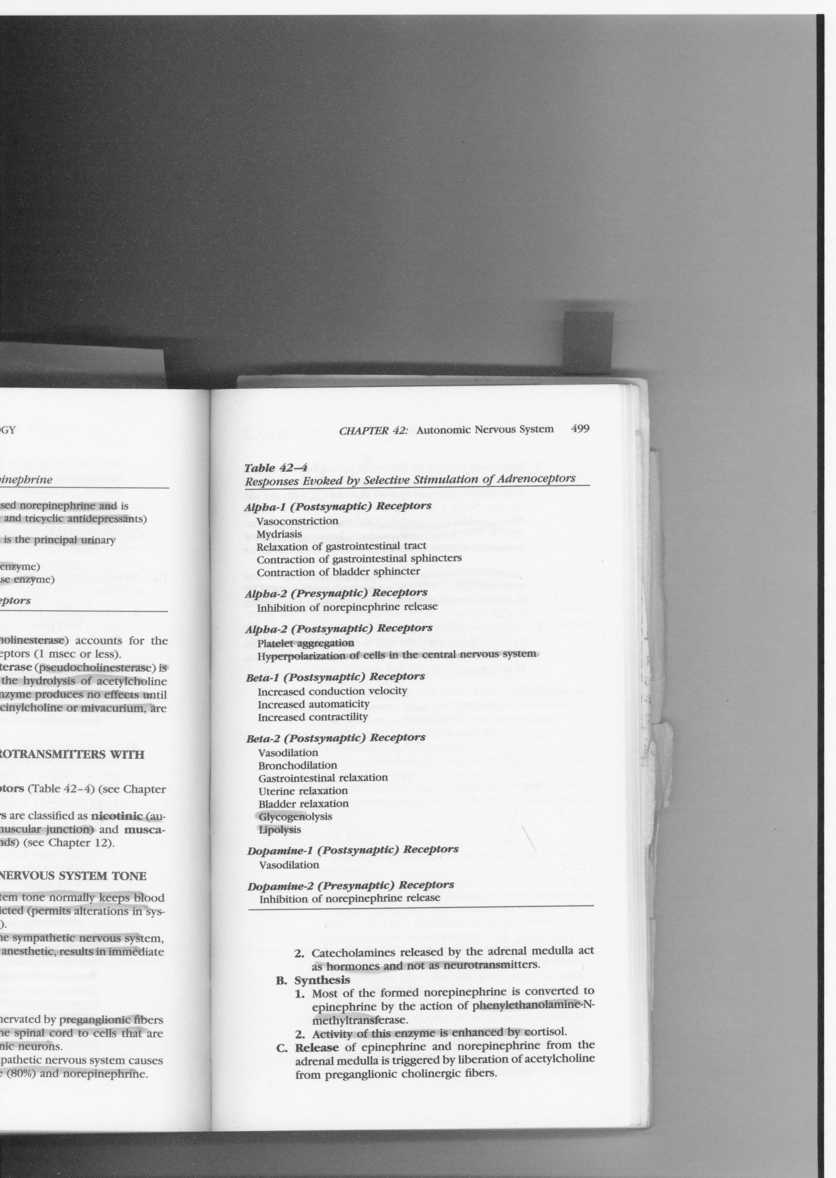 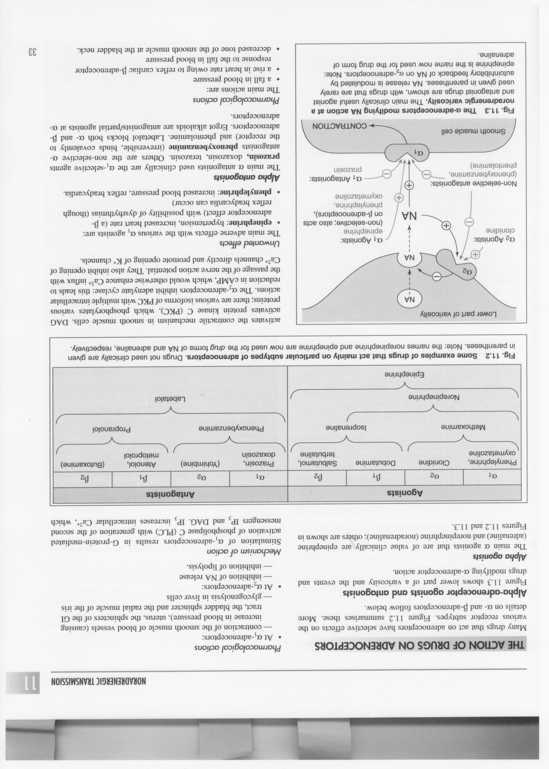 Pharmacology: Parasympathetic Part
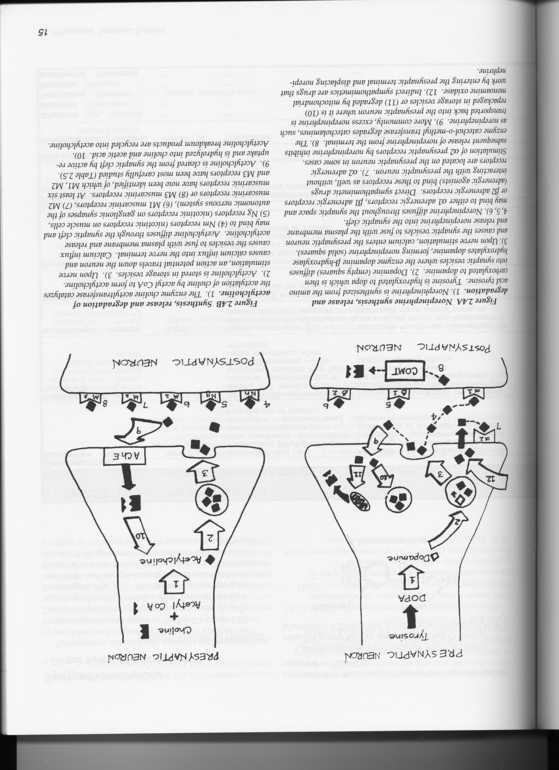 Pharmacology: Parasympathetic Part
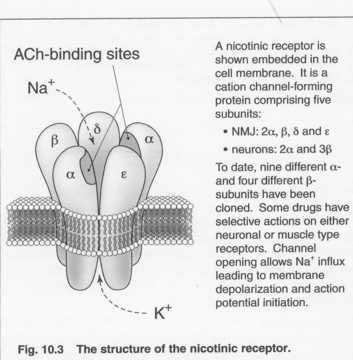 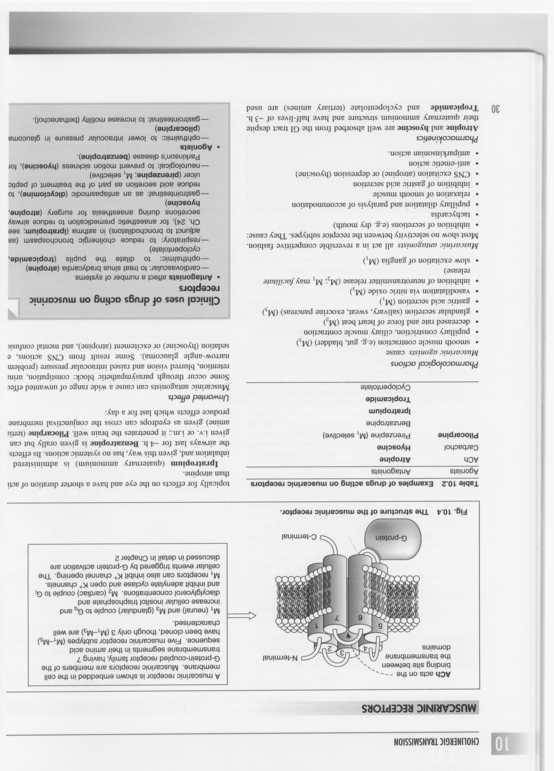 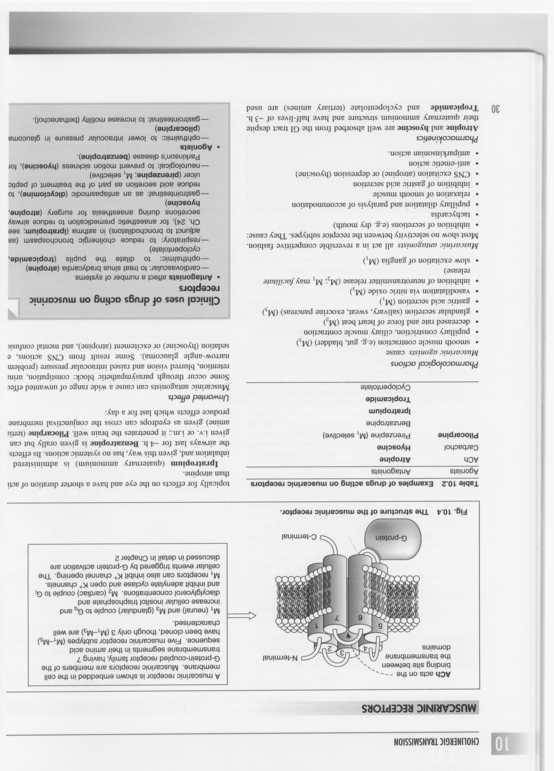 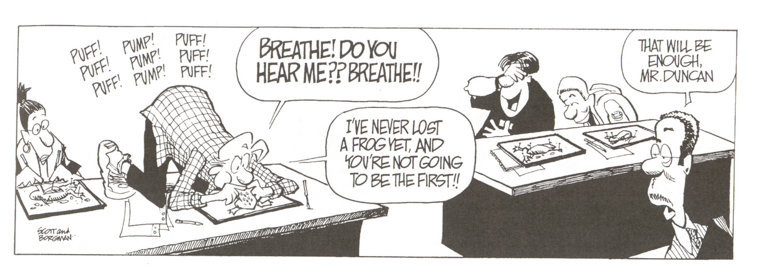 Clinical Relevance
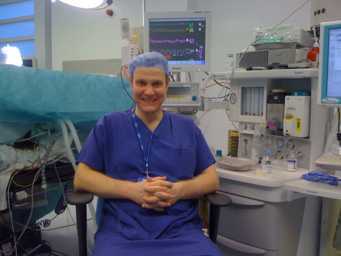 Anaesthesia/ Intensive Care
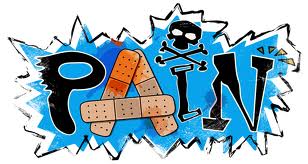 Pain
Clinical Relevance
General Principle:
Process  
Pathomechanistical Changes
Activation/ Inhibition of ANS

Hence changes in ANS activity are mostly symptoms of ongoing disease processes
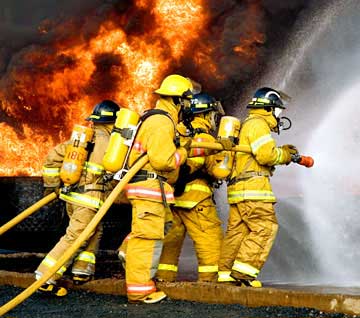 Relevance: Anaesthesia & ICU
Influences on Autonomic Nervous System:
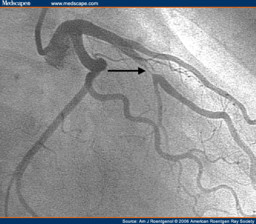 1. Disease Processes
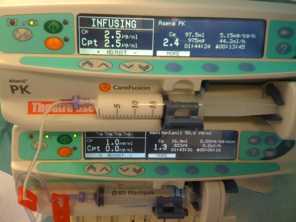 2. Drugs
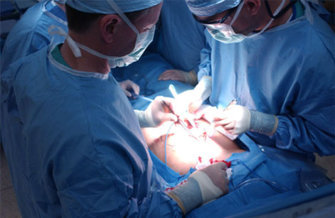 3. Response to External Stimuli
Relevance: Anaesthesia
External Stimuli:
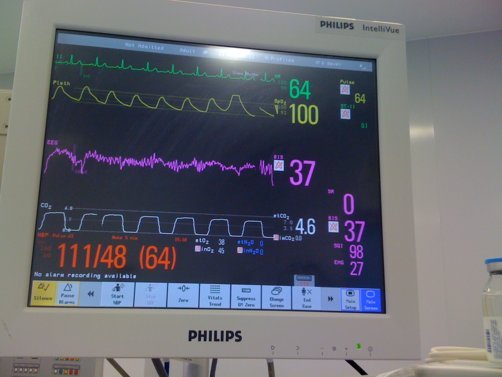 Anxiety/ Pain/ Depth of Anaesthesia
Fluid, Gas Exchange & Acid-Base shifts
Purpose: Monitor to Treat
Heart Rate, Blood Pressure, Respiration, 
Depth of Anaesthesia
Blood Gases, CVP, Cardiac Output, Fluid Balance
Relevance: ICU
Common Diseases/ Disturbances on ICU:
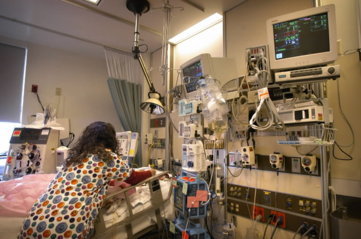 Fluid depletion
Sepsis – vasculoplegia, fluid shifts
Neurological – e.g. raised ICP
Cardio-vascular: e.g. failure
Multi-organ failure
Again: ANS important in diagnostics
Relevance: Drugs
Unspecific Actions: 
General Anaesthetics (vasodilation, reduction of CO)
Pain killers e.g. remifentanil (bradycardia), ketamine (sympatomimetic)
Local Anaesthetics (vasodilation)





Specific Actions:
Parasympatholytics (Atropine)
Parasympathomimetics - mimic effect of parasympathicus 
Sympatomimetics - mimic effect of sympathetic nervous system (alpha-, beta-adrenergics, dopaminergics)
Sympatholytics - inhibit postganglionic function of sympathicus (Clonidine)
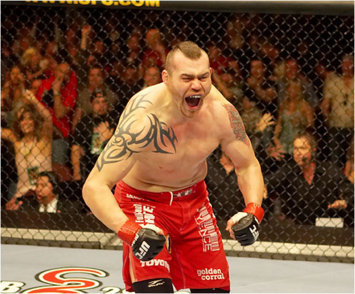 Relevance: Pain
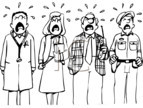 Assessment of ANS as surrogate for patients’ comfort:
Heart Rate, Blood Pressure, 
Respiration, 
EMG 
Movements, 
(Lacrimation), 
Sweating






Afferents conduct painful stimuli: classical in visceral pain, 
Somatic pain afferents synapse with autonomic nervous system (parasympathetic) 
Parasympathetic nuclei = important relay stations for central pain processing
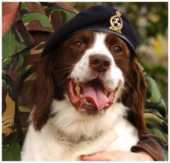 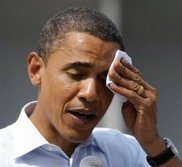 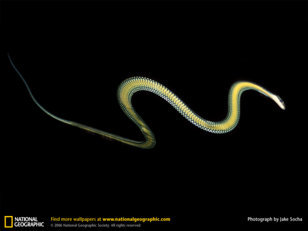 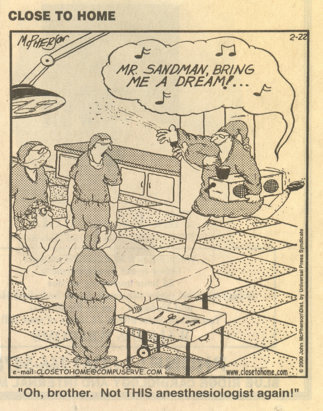 Summary
Autonomic Nervous System:
The ANS is involved in many processes relevant to anaesthesia and pain management. A thorough understanding is mandatory for diagnosis and treatment of those processes and also makes medicine more enjoyable for students & doctors.
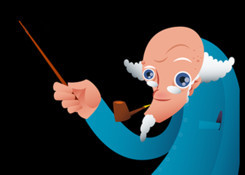